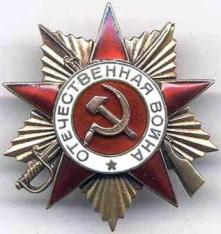 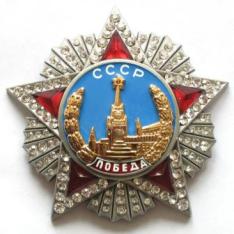 История Великой Отечественной в вопросах и ответах
Интеллектуальная игра
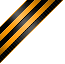 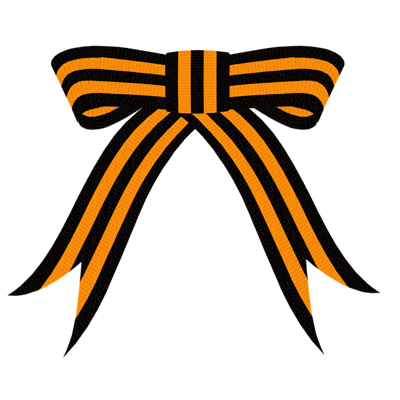 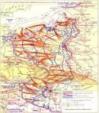 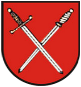 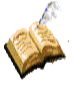 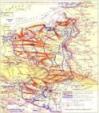 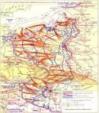 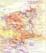 4операции
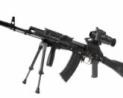 8события
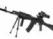 2 оружие
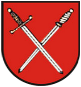 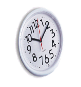 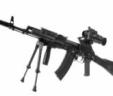 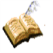 2 пословицы
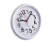 2хронология
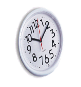 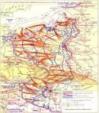 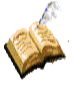 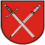 2 сражения
Операция советских войск по освобождению
Белоруссии  в июне-августе 1944 г. носила имя известного полководца, героя Отечественной войны 1812 г.
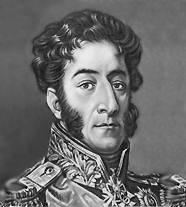 Операция «Багратион»
Генерал П.И.Багратион
Фридрих I ……………..(Рыжебородый) – Германский король , император  Священной Римской  империи в XII в., при котором империя достигла своего наивысшего расцвета и военной мощи.
Барбаросса
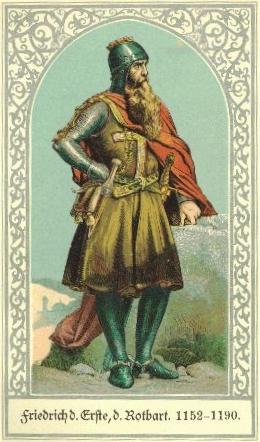 Имя этого воинственного средневекового немецкого короля стало названием плана германского вермахта по вторжению на территорию СССР
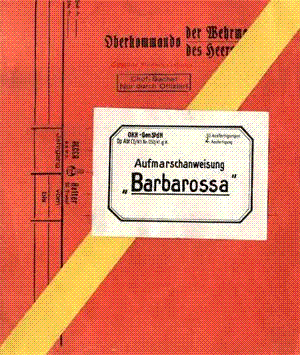 Соотнесите  кодовые названия операций и городов
«Уран»
СССР
«Цитадель»
Германия
«Тайфун»
Германия
19.11.42г. - 02.02.43г.
05.07.-12.07.43г.
30.09.-04.12.41г.
Москва
Сталинград
Курск
Битва за Кавказ – битва за нефть
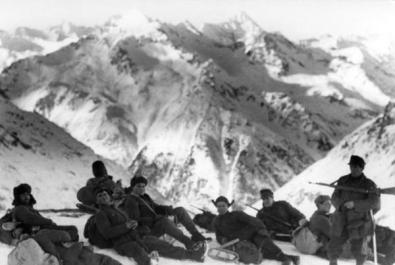 25 июля 1942  — 9 октября 1943
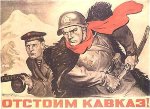 Фашисты рвались через горные долины к Туапсе, в Грузию, к нефтяным районам Баку и Грозного.  Для продолжения войны Германии нужна была нефть Кавказа . В это же самое время шла битва за Сталинград.
Бои за перевалы Главного Кавказского хребта.Несмотря на то что врагу удалось захватить некоторые из них, немецкие войска не смогли развить успех и проникнуть в Закавказье.
вопрос
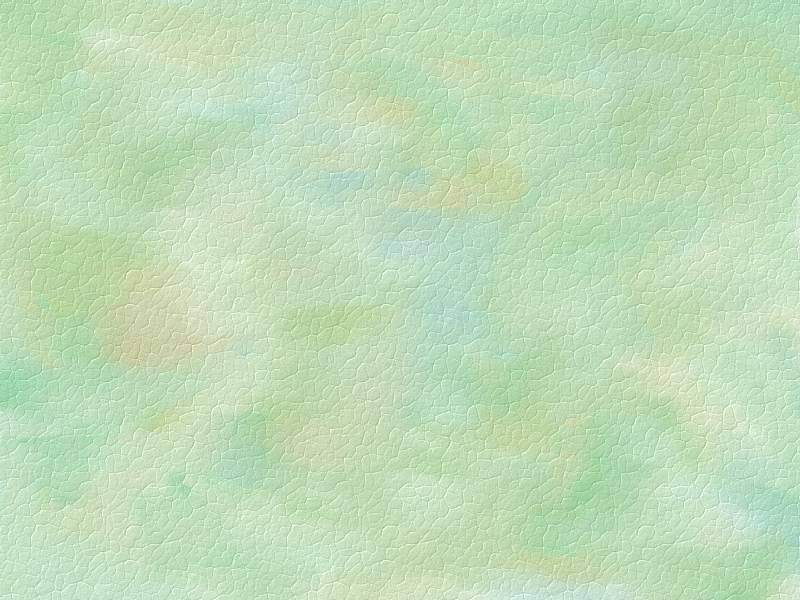 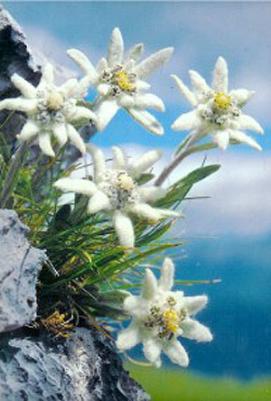 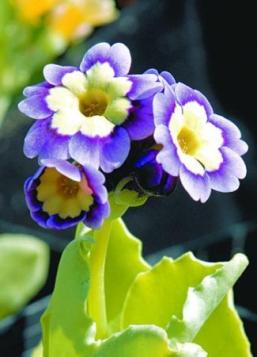 Примула
Операция «Эдельвейс»
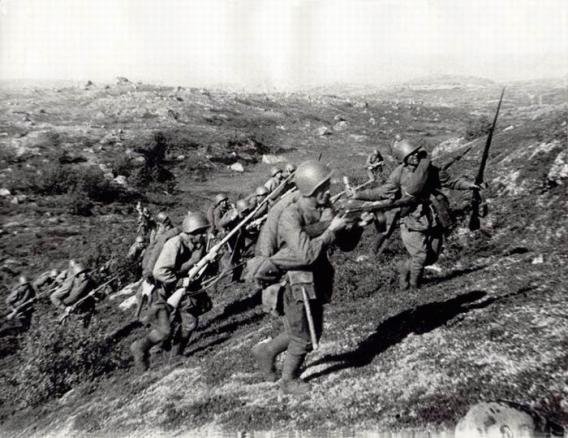 Операция «Эдельвейс»
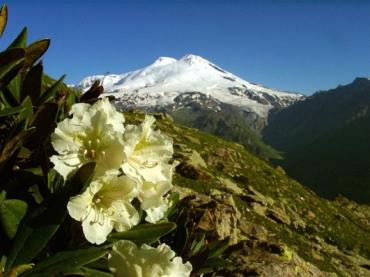 Гитлеровцы назвали операцию по захвату Кавказа именем редчайшего горного цветка
Эдельвейс
Рододендрон
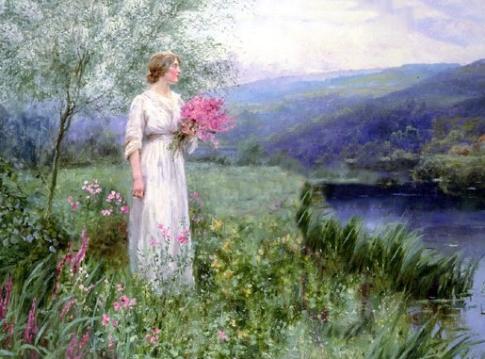 Бесствольная система полевой реактивной артиллерии БМ-13. 
Гвардейский реактивный миномет «Катюша»
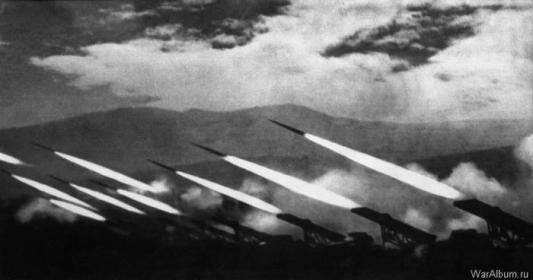 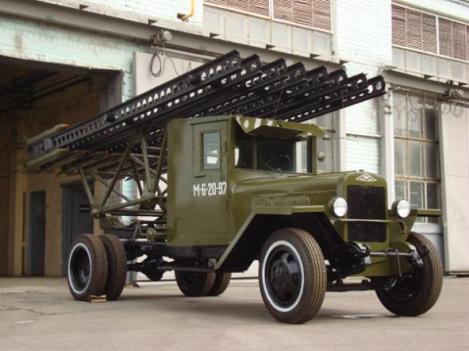 Какое грозное советское оружие было названо этим нежным девичьим именем?
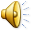 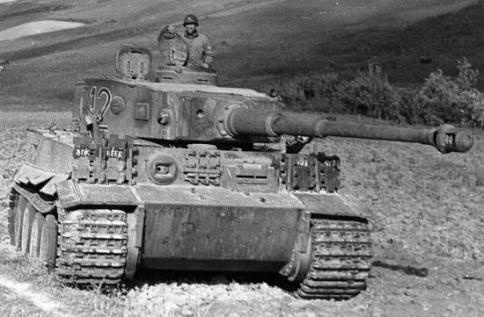 «Лучший танк мира»
(фельдмаршал фон Клейст)
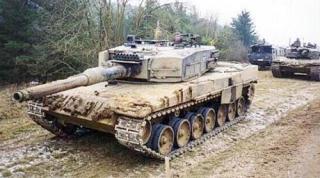 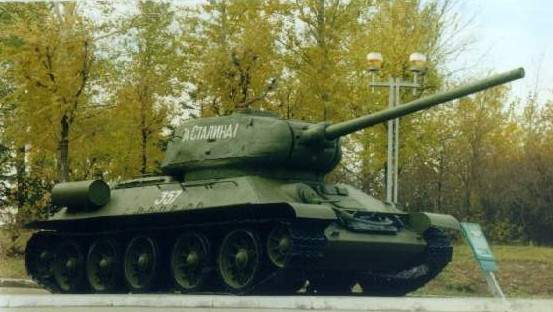 Т-34
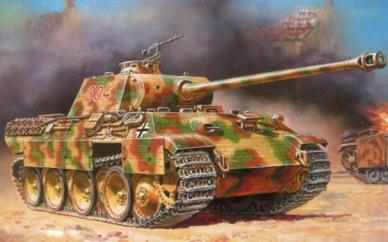 По рейтингу «Top Ten Tanks»,составленному телеканалом Military Channel в 2007 г. на основе результатов опросов британских и американских военнослужащих и экспертов, лучшим танком XX в. стал советский Т-34. Он получил близкие к предельным оценки за огневую мощь, защищённость, подвижность, высшую оценку за освоение промышленностью.
Для борьбы с ним немецкие конструкторы создали танк Пантера». Но он успешно противостоял  вражеским и «Пантерам», и «Тиграм» и   «Леопардам».   Самими немцами он  был признан лучшим оружием Второй мировой войны. О каком советском оружии идет речь?
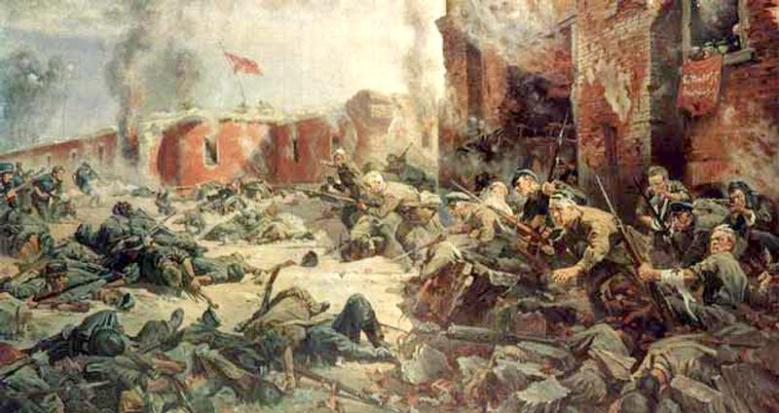 Брестская крепость
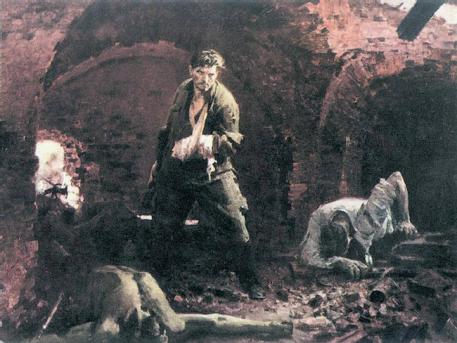 Их много было, обгоревших,
В разбитой крепости бойцов,
В аду кромешном поседевших,
Тогда еще совсем юнцов.
  Их много было, жизнь отдавших
Над Бугом в яростном бою,
Своей отвагой смерть поправших...
Им славу вечную пою!
Командование немецких войск планировало закончить войну с СССР за 6-8 недель. Но только у этих стен враг был задержан на месяц. Где и когда произошло это героическое сражение?
Первый салют в Москве прозвучал в честь освобождения двух городов в ходе битвы, завершившей коренной перелом в Великой Отечественной и всей 2 Мировой войне.
 Какая это битва, когда произошла и салютом в честь каких  двух городов она ознаменована?
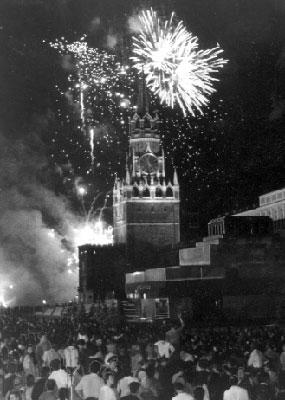 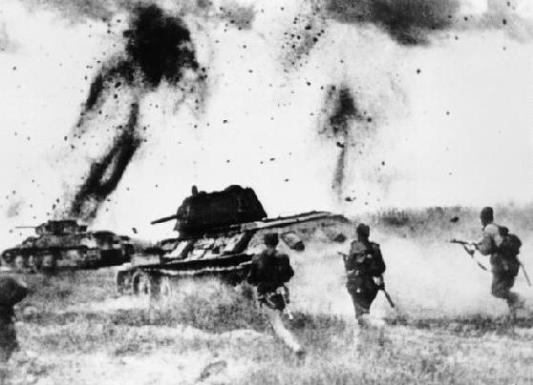 Курская битва 
5.07.- 23.08. 1943 г.
Освобождение Орла и Белгорода
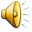 Какое событие отражено на картинах и в песне? Когда оно произошло? По какому поводу?
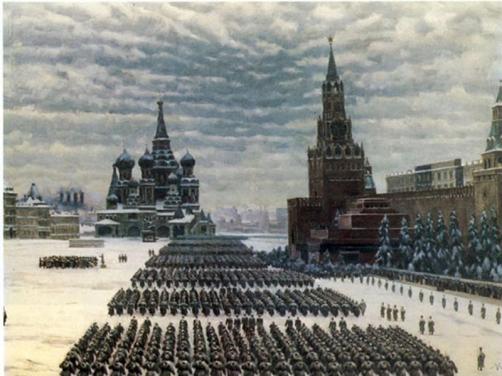 Парад 7 ноября
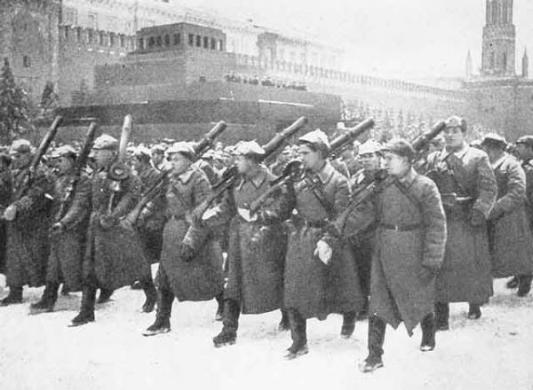 Парад
 7 ноября 1941 г.
 в Москве
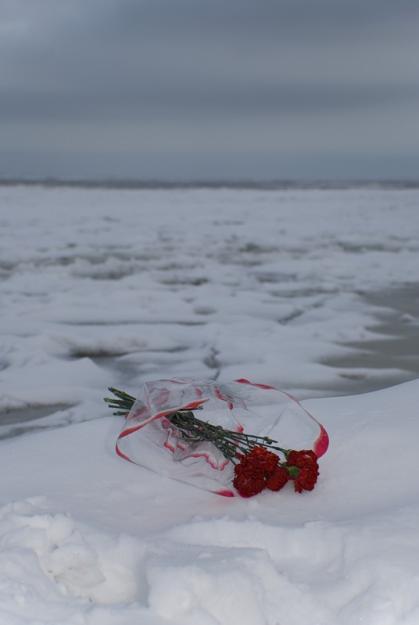 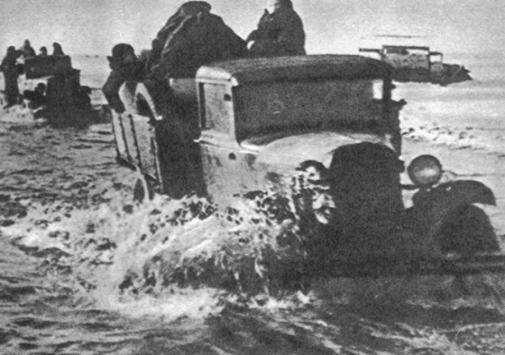 900 дней
блокады
Ленинграда
1941-1944
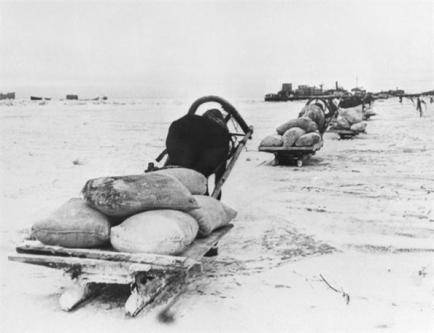 Почему во время войны  эту дорогу называли «Дорогой жизни»?
Где она проходила? Откуда и куда вела?
События
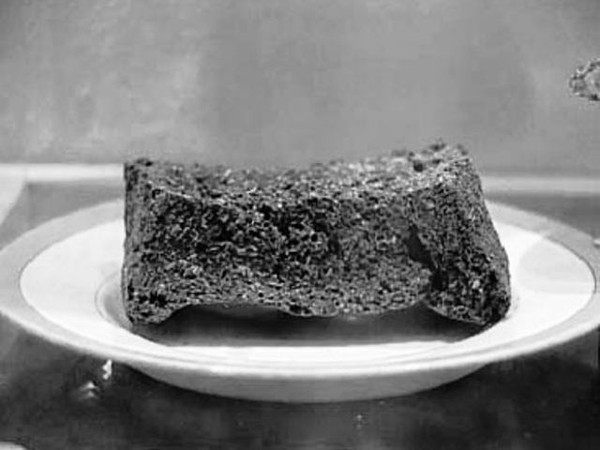 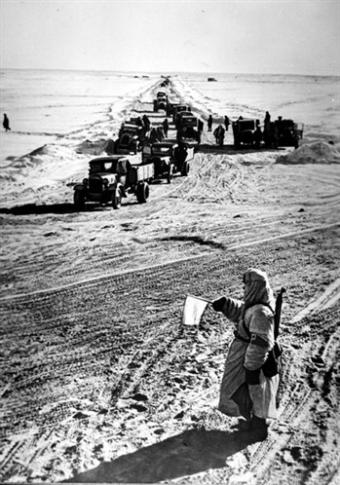 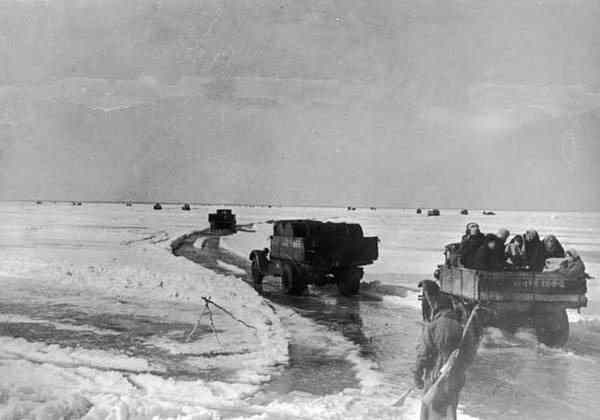 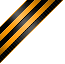 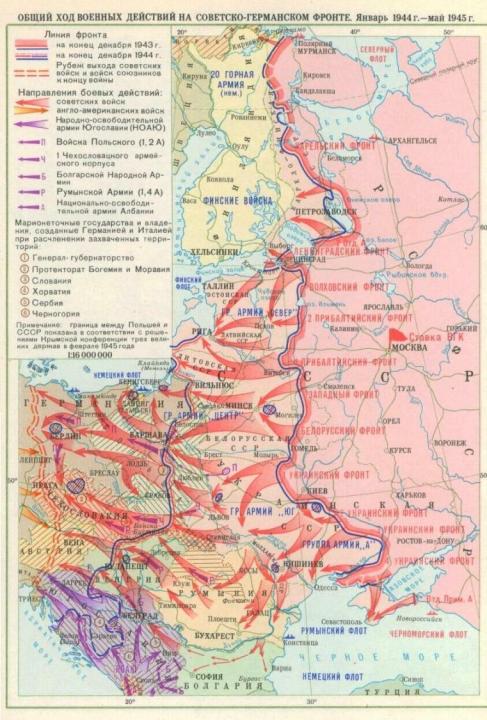 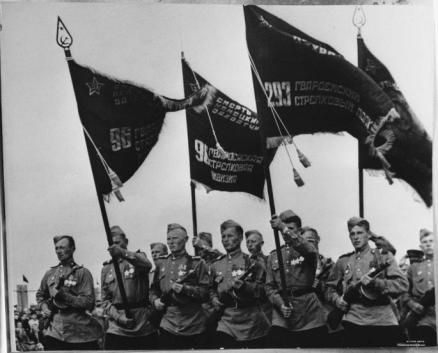 Назовите европейские государства, освобожденные Советской Армией от фашистских захватчиков
Болгария       Румыния
Венгрия         Югославия
Албания        Чехословакия
Польша         Австрия
Норвегия      Финляндия
Германия
Внимательно рассмотрите карту и прослушайте песню в исполнении Л.Утесова.
 В них – подсказки к вопросу.
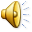 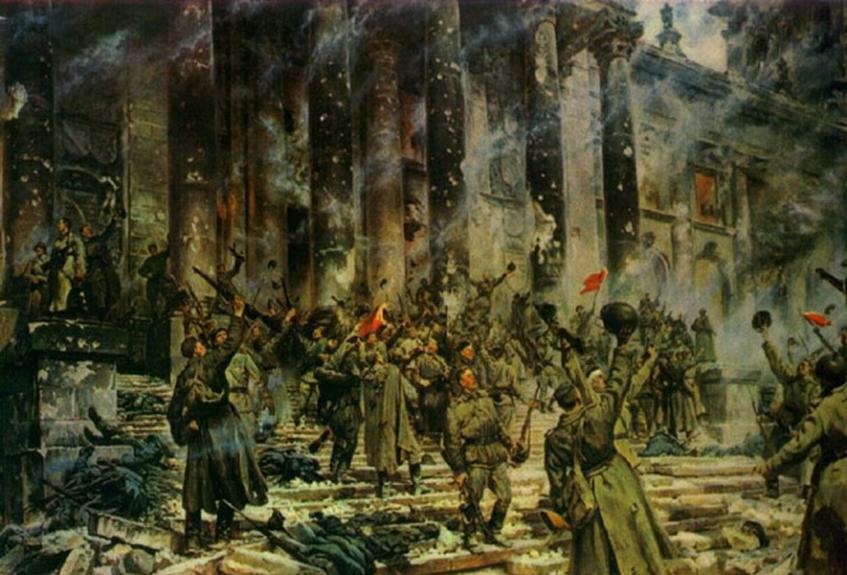 Взятие Рейхстага
Какое событие изображено на картине?
Предположите, как автор назвал эту картину?
П. Кривоногов. Победа
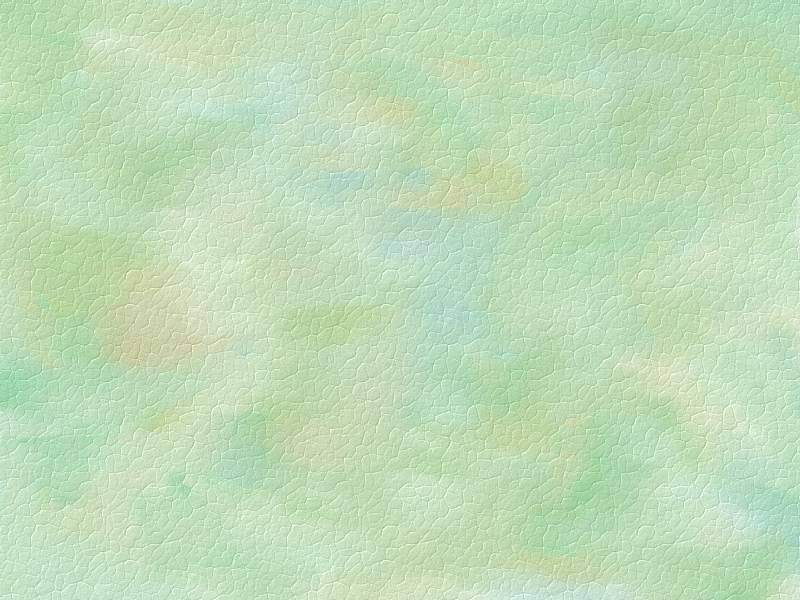 Кто эти люди?
С каким знаменательным событием они связаны?
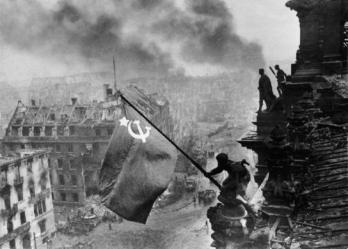 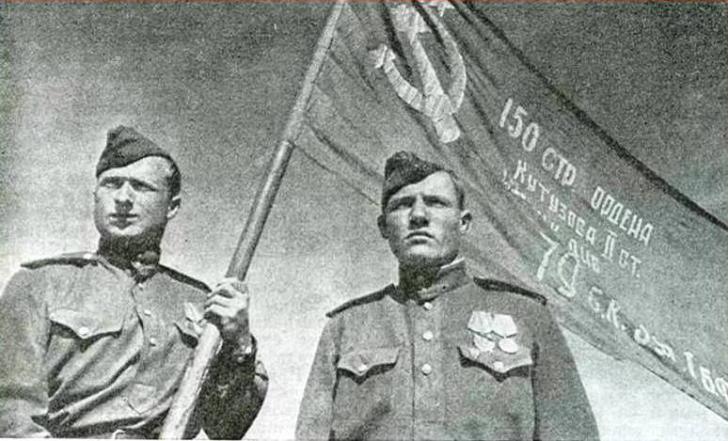 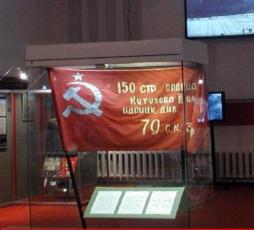 Разведчики 756 полка 150 стр. дивизии М.А.Егоров (справа) и М.В.Кантария со Знаменем Победы. Берлин. Май 1945.
Открытие второго фронта союзниками значительно ухудшило военно-политическое положение Германии. Открывшие Второй Фронт союзники СССР: США,…........................ Канада, Новая Зеландия, Австралия стремились первыми захватить Берлин и принять капитуляцию Германии.
Доблестным войскам Советской Армии удалось опередить союзников и обезоружить врага в его логове.
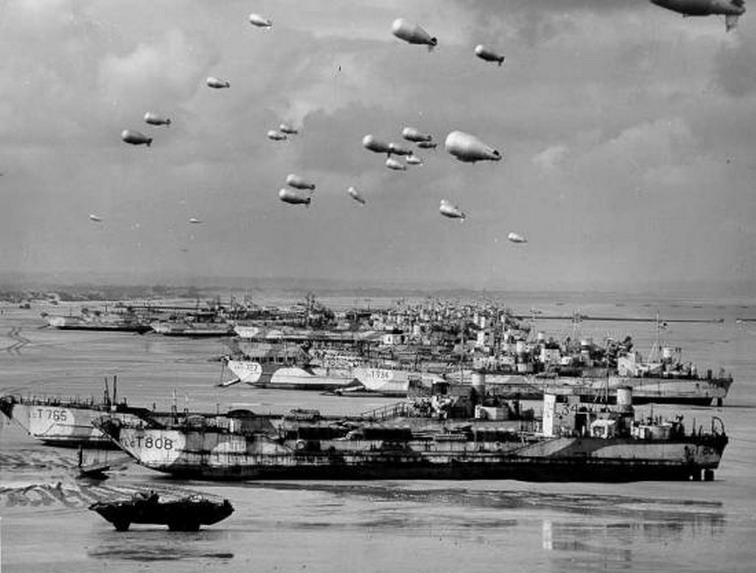 Великобритания
6 июня 1944 г.
Когда был открыт второй фронт?
Какое государство-союзник пропущено в тексте?
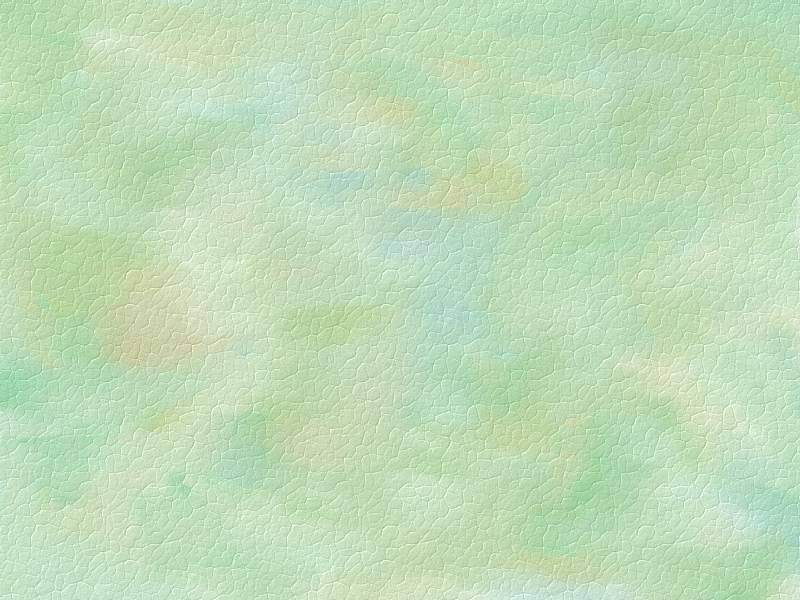 Соотнесите даты и события
1) Война Советского Союза против Японии
2) Завершение коренного перелома в ходе войны
3) Битва за Берлин
А)    16 апреля – 8 мая
                   1945 г.
Б)     8 августа -2 сентября
                   1945 г.
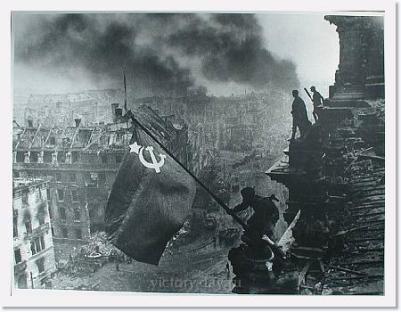 В)    5 июля – 23 августа
                  1943 г.
Г)   17 июля 1942 – 
                 2 февраля 1943 г.
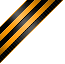 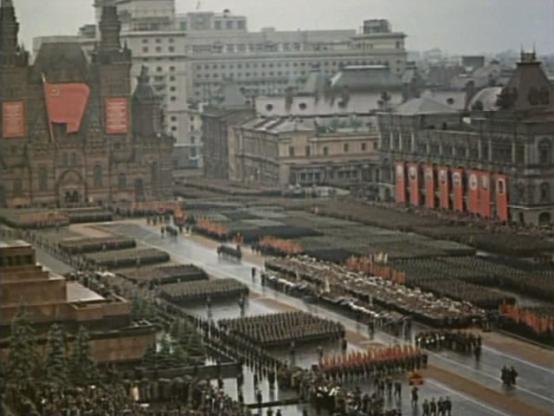 Когда состоялся первый Парад Победы в Москве на Красной площади? Кто принимал Парад? Памятник этому полководцу был поставлен в 1995 г. на Манежной площади.
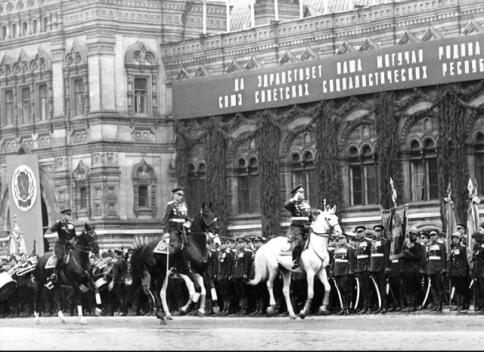 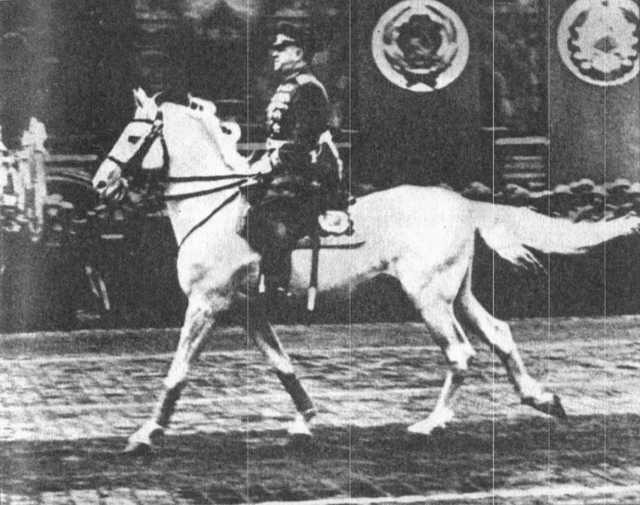 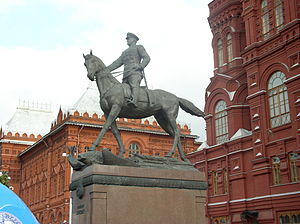 24 июня 1945 г.
Маршал Г.К Жуков
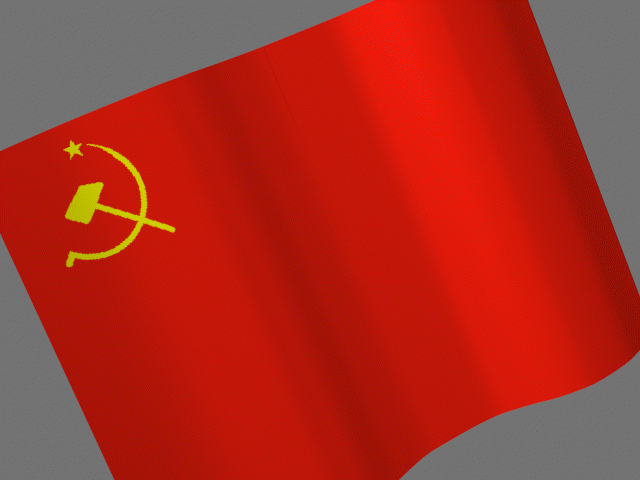 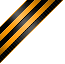 Чрезвычайный государственный орган СССР,
сосредоточивший в годы Великой Отечественной войны
 всю полноту власти
 и координировавший действия фронта и тыла
Ставка Верховного Главнокомандования
Государственный Комитет Обороны
Совет Труда и Обороны
Совет по эвакуации
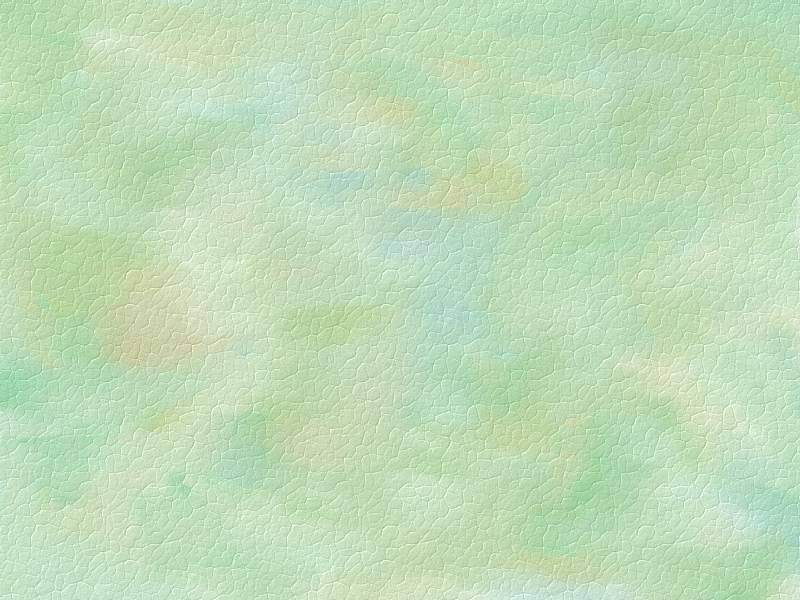 Глазами не увидишь,
руками не возьмешь,
а без него в атаку
не пойдешь.
Летит - лается,
упадет – рассыпается.
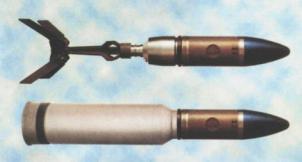 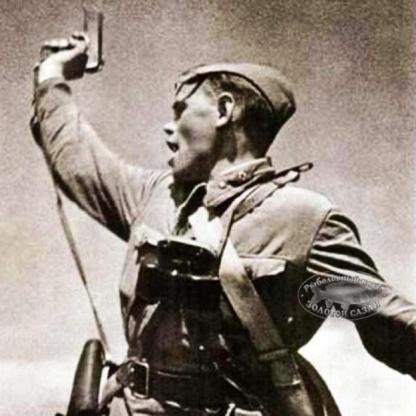 УРА!
Стоят три старушки:
Вздохнут они да охнут,
Вблизи все люди глохнут.
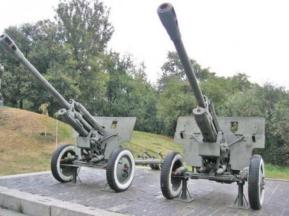 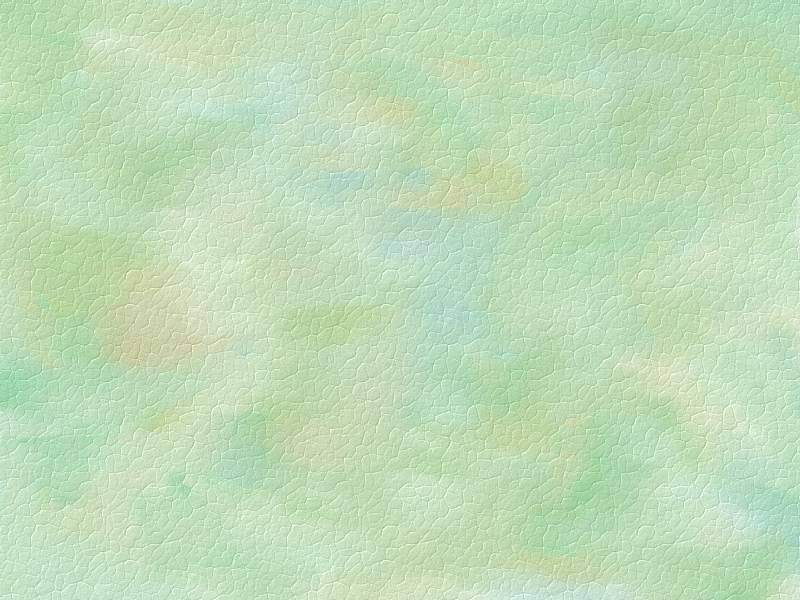 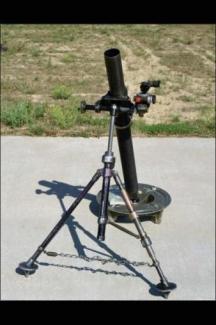 Летит ворон, весь окован,
Кого клюнет, тому смерть.
На пушку непохоже,
а палит – дай Боже!
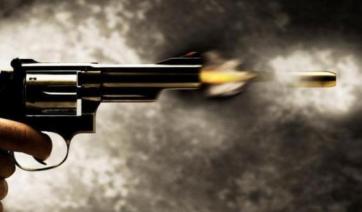 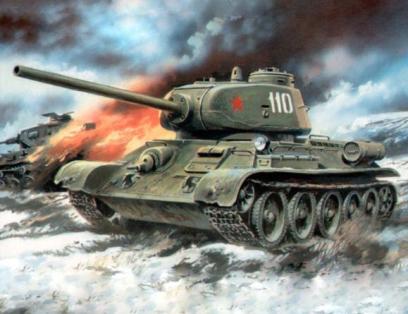 Стоит черепаха– стальная рубаха,
Враг в овраг и она туда, где враг.
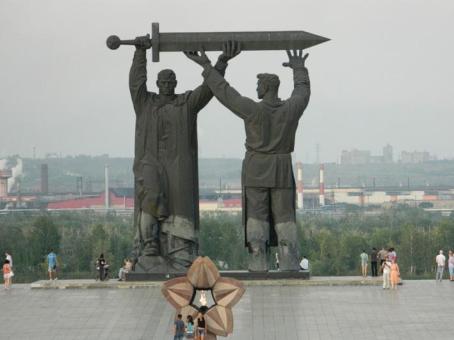 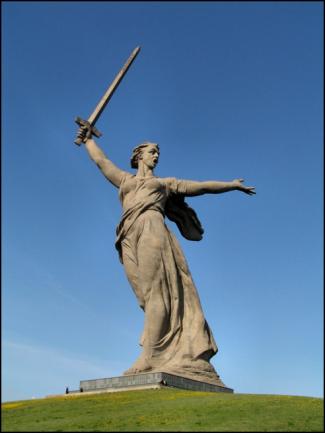 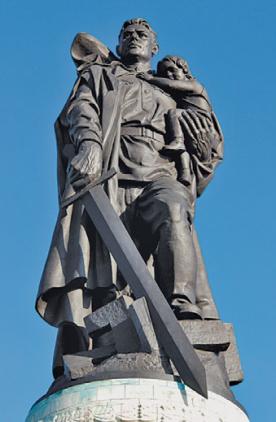 Грандиозная композиция в честь Победы состоит из трех монументальных скульптурных групп, связанных одной идеей:  «Тыл -фронту» в Магнитогорске , «Воин-освободитель» в берлинском Трептов- парке и ……………….
      Подразумевается, что меч, выкованный на берегу Урала, потом был поднят в ……………….и опущен после Победы в Берлине. 
      Какой знаменитой скульптуры не хватает
      между  двумя этими памятниками? 
      Где находится этот монумент?
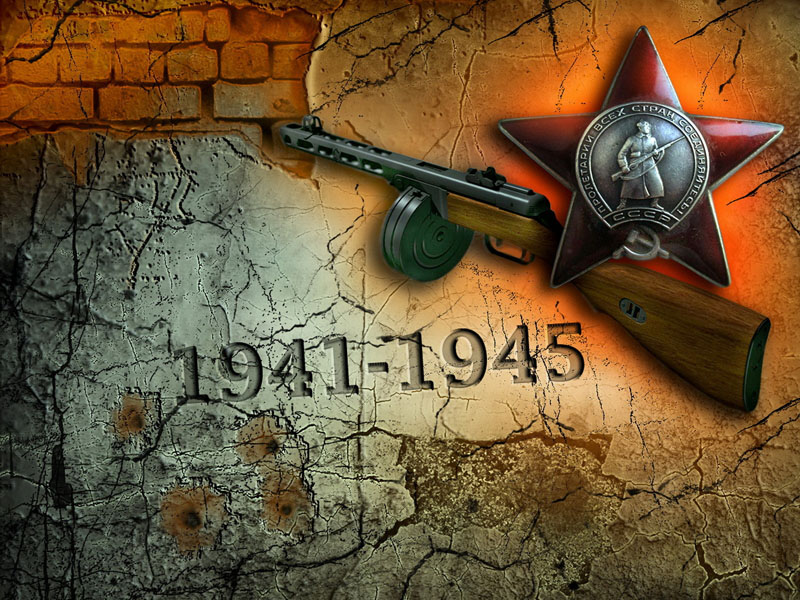 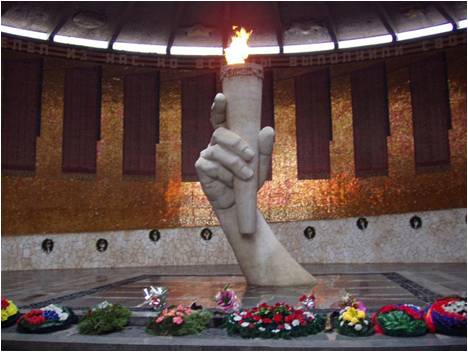 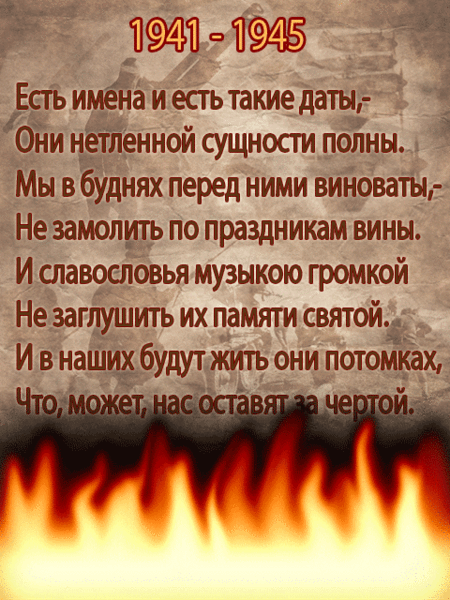